Pozitivní Komunikace
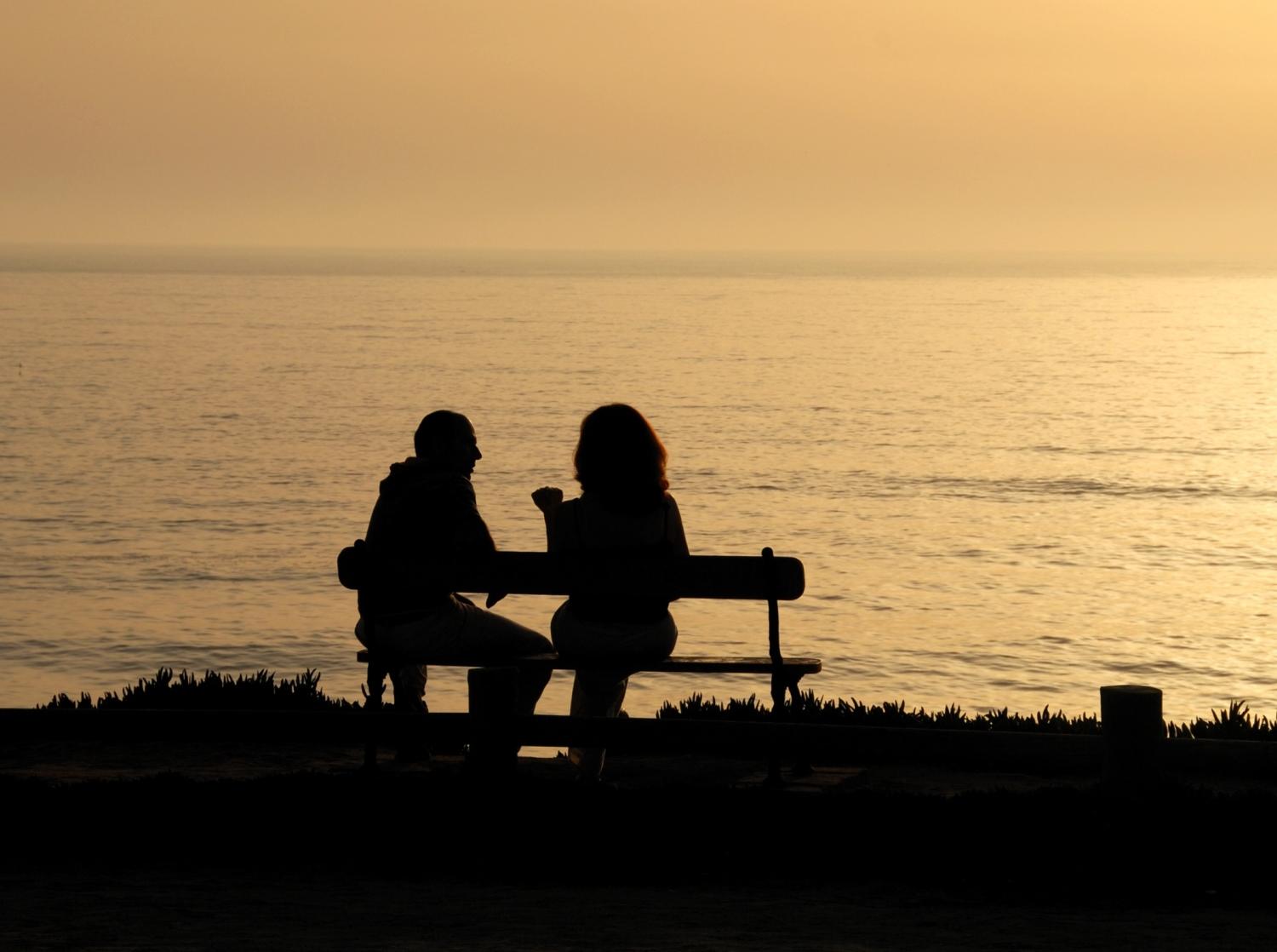 KOMUN
KOMUN
IKACE
IKACE
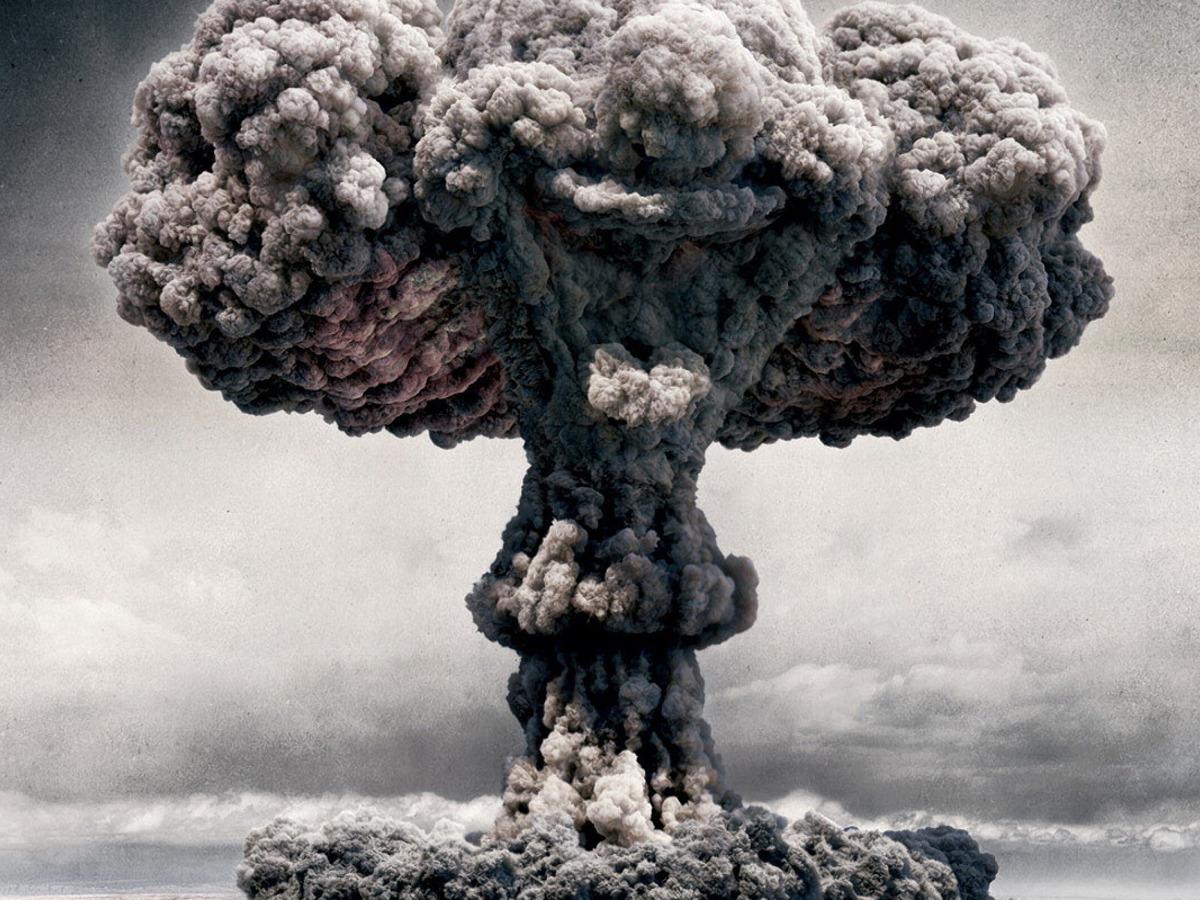 MOKUSATSU
SÍLA SLOVA
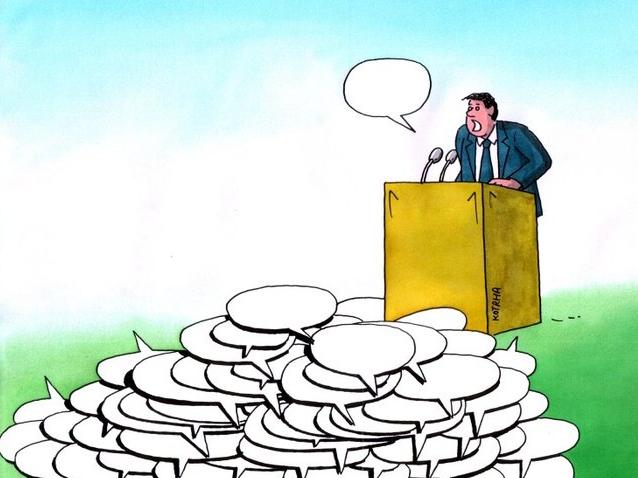 POTŘEBUJEME ROZUMĚT TOMU, CO SI LIDÉ MYSLÍ, NEJEN TOMU, CO ŘÍKAJÍ SLOVY
JSTE SPÍŠE POSLUCHAČI NEBO MLUVČÍ?
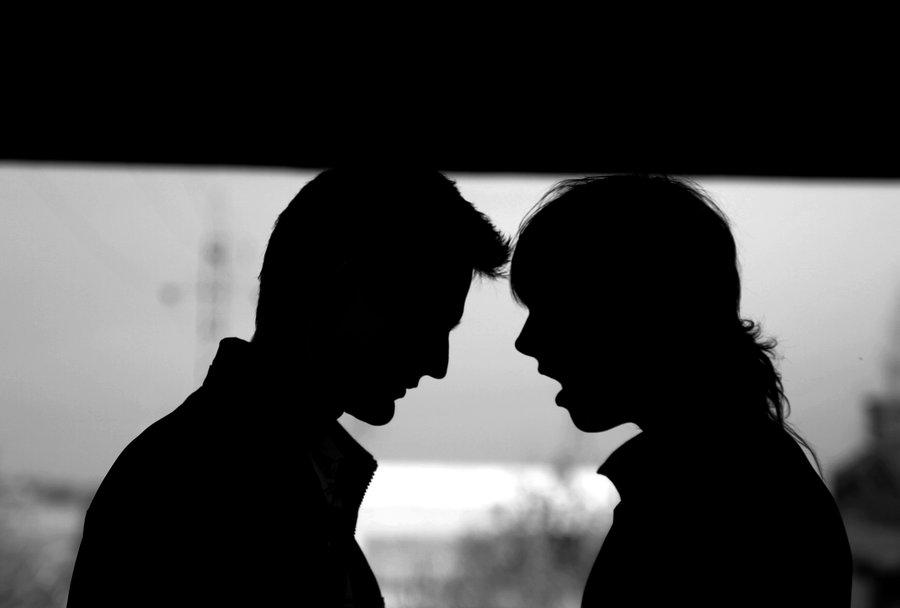 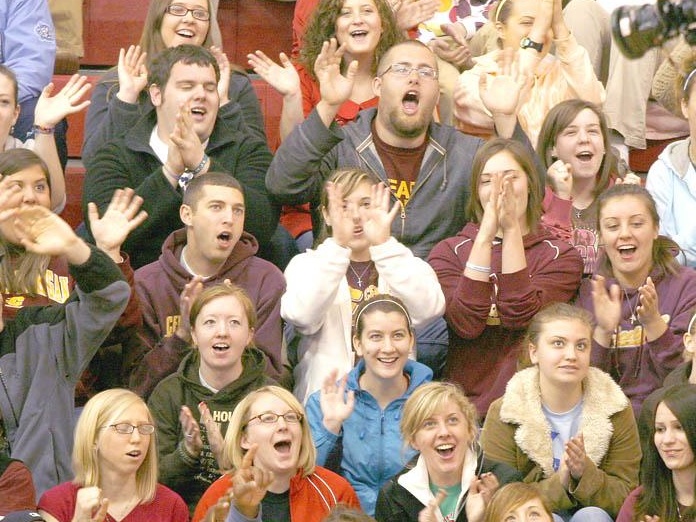 KAŽDÝ JSME JINÝ
[Speaker Notes: Každý jsme jiný a komunikujeme odlišně.]
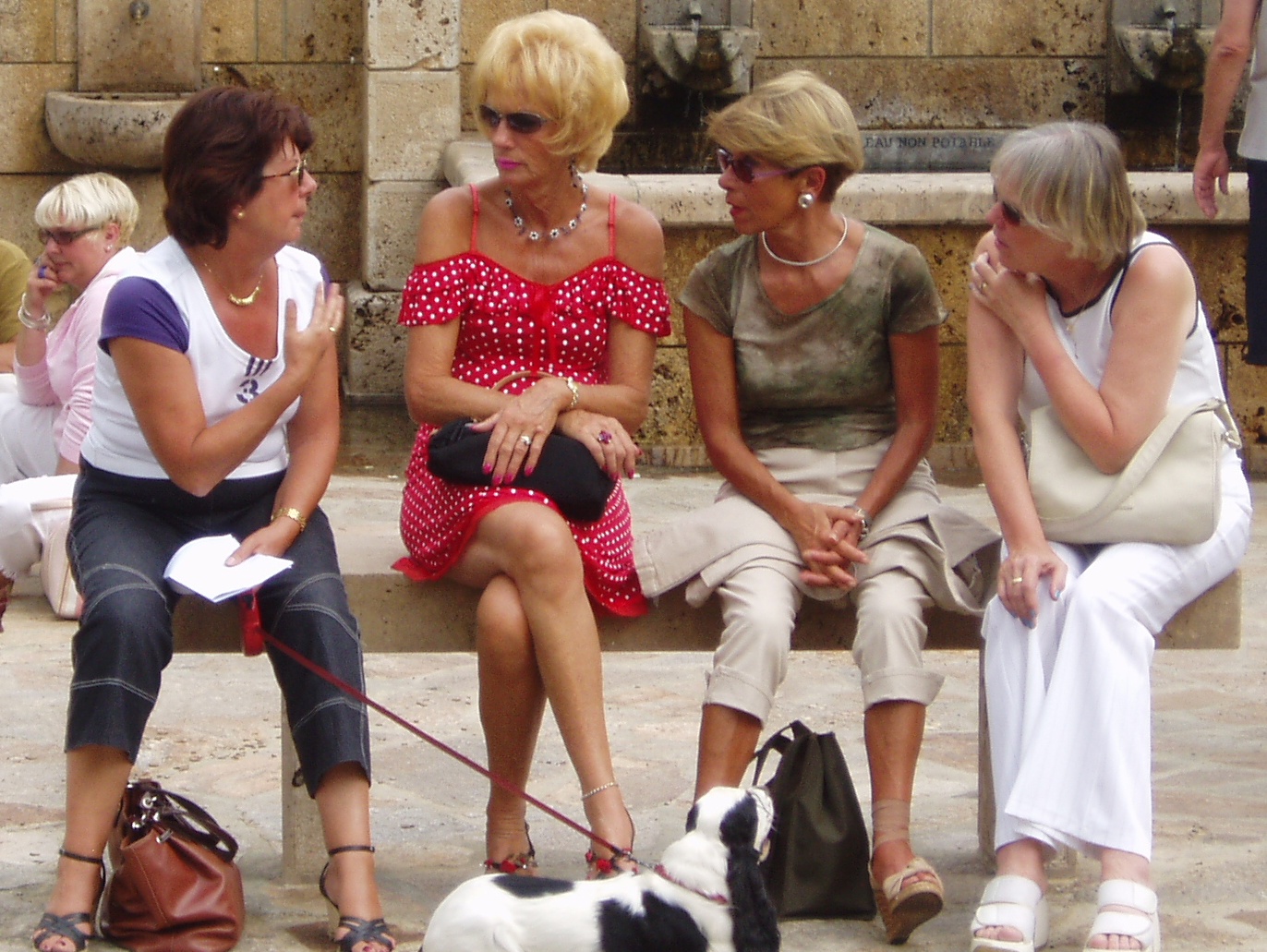 ÚROVNĚ KOMUNIKACE
[Speaker Notes: Úrovně komunikace 
1.Povídání, tlachání
2.Oznamování novinek a faktů
3.Komunikace myšlenek a názorů
4.Sdílení pocitů
5.Otevřená a intimní, zralá komunikace]
ÚROVNĚ KOMUNIKACE
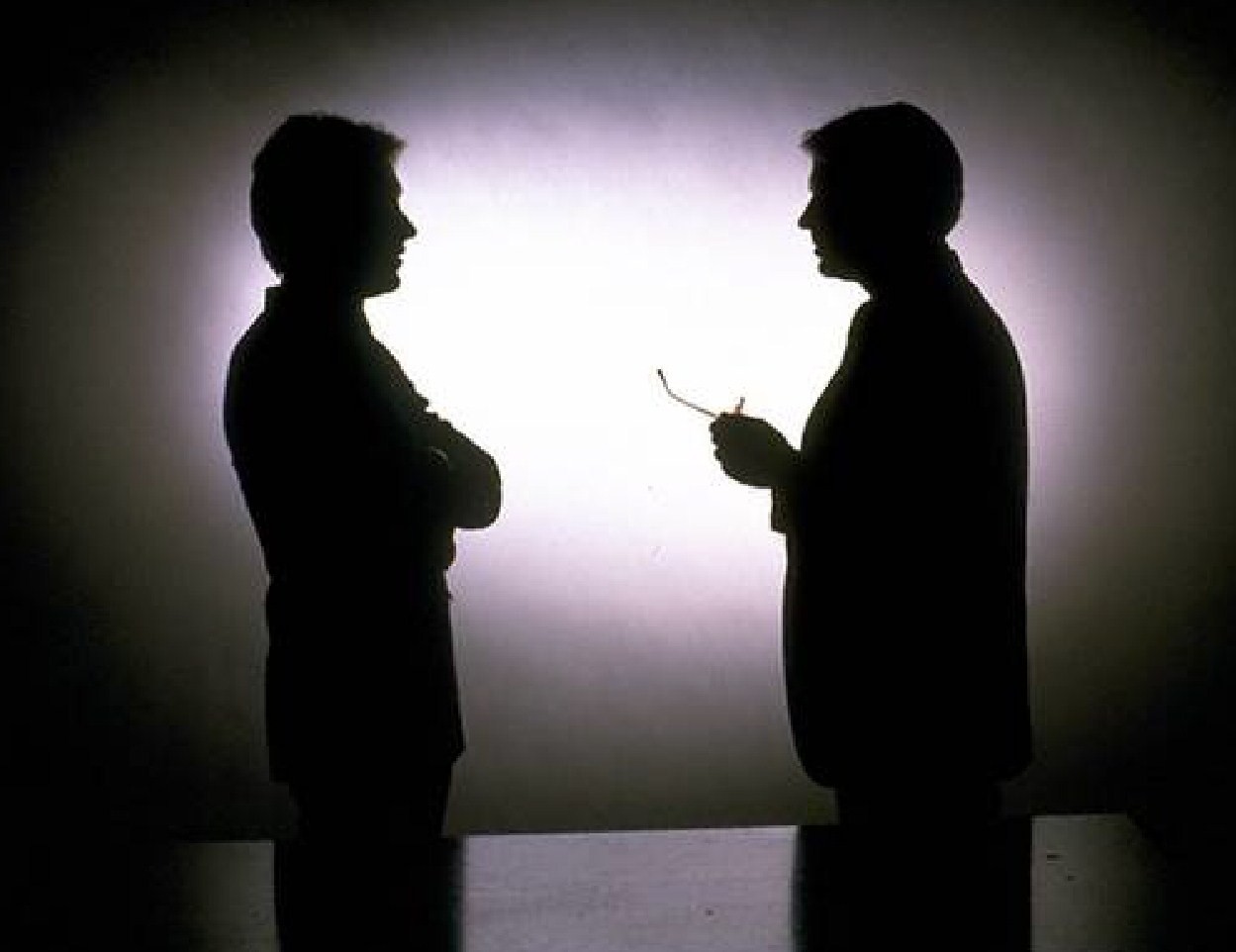 POVÍDÁNÍ A TLACHÁNÍ
 OZNAMOVÁNÍ NOVINEK
 VYMĚŇOVÁNÍ MYŠLENEK  						A NÁZORŮ
 SDÍLENÍ POCITŮ
 OTEVŘENÁ, ZRALÁ KOMUNIKACE
VÍCE NEŽ SLOVA:
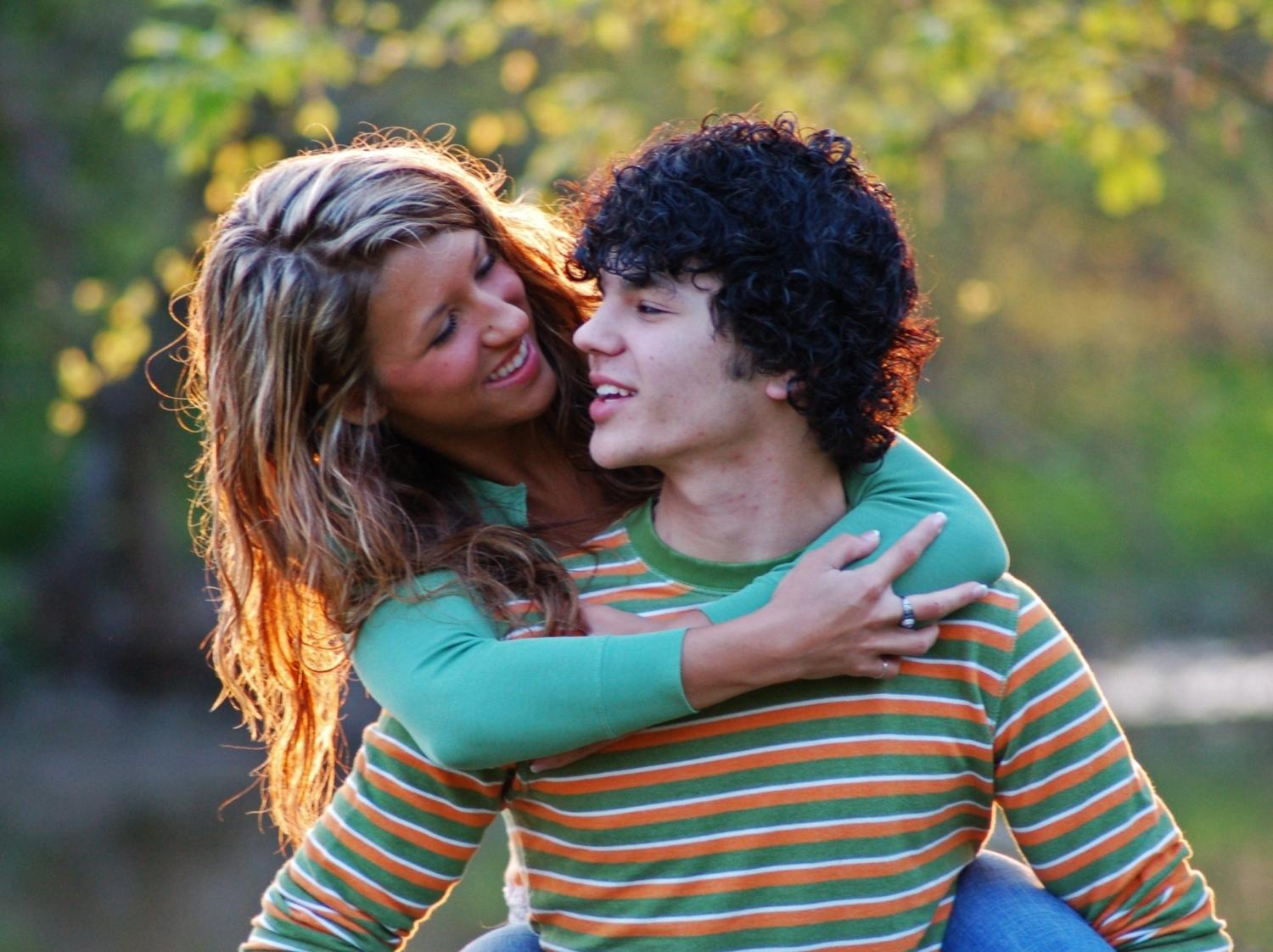 [Speaker Notes: Více než slova
Když hovoříte, která z následujících částí převládá a má větší vliv na ty, kteří vám naslouchají?
55% řeč těla
38% barva hlasu
7% slova]
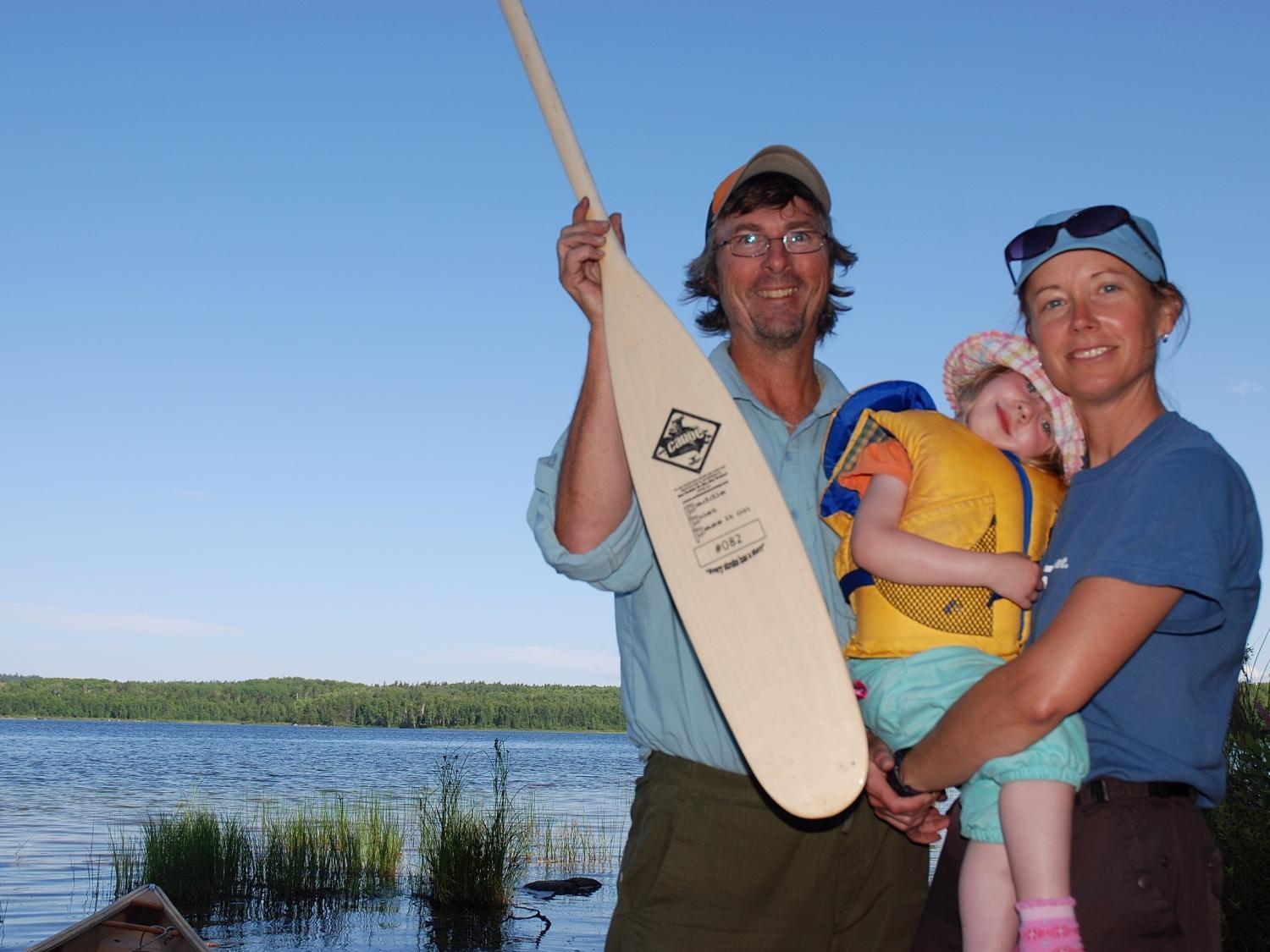 ŠEST FAKTORŮ ZDRAVÉ RODINY
PROJEVUJÍ SI LÁSKU A UZNÁNÍ
 TRÁVÍ SPOLU ČAS
 ČELÍ KRIZÍM SPOLEČNĚ
 ČASTO BÝVAJÍ DUCHOVNĚ ZAMĚŘENÉ
 ČLENOVÉ RODINY JSOU SI VZÁJEMNĚ   							ODDÁNI
 ZDRAVĚ KOMUNIKUJÍ
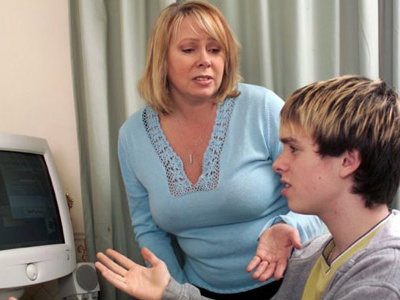 KOMUNIKACE V RODINĚ
14 MINUT KOMUNIKACE DENNĚ
Z TOHO 
12 MINUT NEGATIVNÍ KOMUNIKACE
1 MINUTA NEUTRÁLNÍ KOMUNIKACE
1 MINUTA POZITIVNÍ KOMUNIKACE
[Speaker Notes: Komunikace v rodině
Rodiče se svými teenagery komunikují v průměru pouhých čtrnáct minut denně. 
Z toho dvanáct minut je negativní komunikace, jedna minuta neutrální a zbývá jedna minuta pozitivní komunikace.]
KOMUNIKACE V RODINĚ
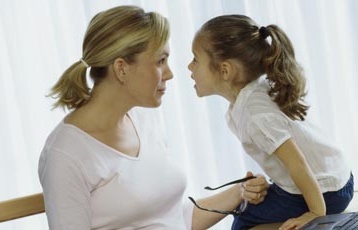 POUZE 39 MINUT TÝDNĚ ZABERE SMYSLUPLNÁ KOMUNIKACE
[Speaker Notes: Pouze 39 minut týdně zabere v rodině smysluplná komunikace.
Televize je zapnutá 49 hodin týdně.]
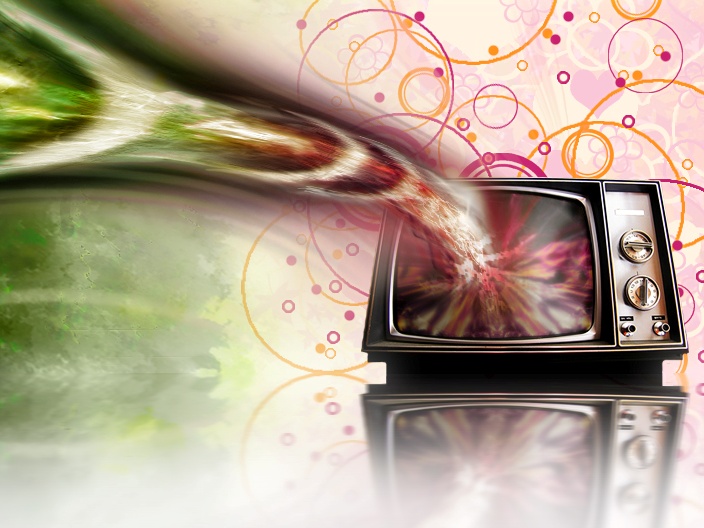 KOMUNIKACE V RODINĚ
TELEVIZE JE ZAPNUTA NEJMÉNĚ 49 MINUT TÝDNĚ
[Speaker Notes: Televize je zapnutá 49 hodin týdně.]
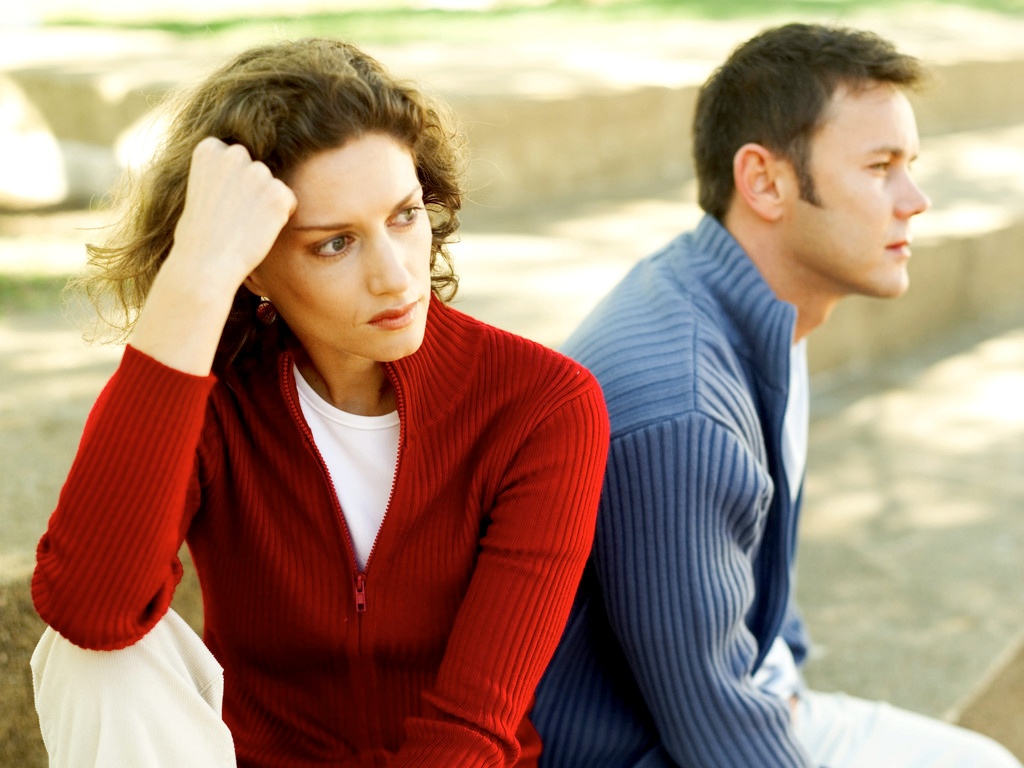 SELHÁNÍ KOMUNIKACE
JE NA PŘEDNÍ PŘÍČCE ROZPADU MANŽELSTVÍ
[Speaker Notes: Selhání komunikace v manželství
Průzkum Redbook vycházející z dat 730 manželských poradců informoval o tom, že mezi manželskými problémy se na horní příčce nachází právě selhání komunikace.]
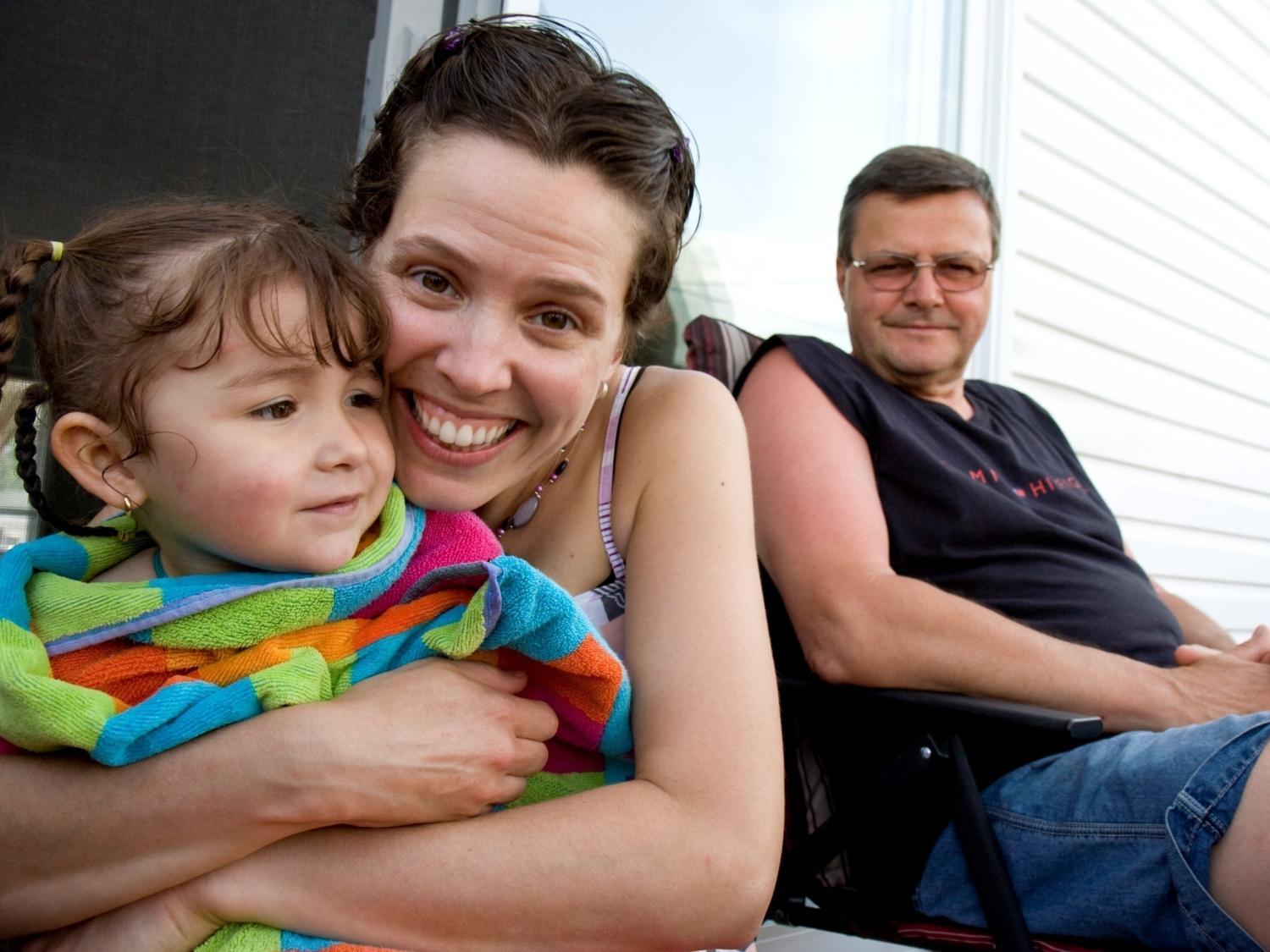 DŮLEŽITOST OBJETÍ
[Speaker Notes: Objetí
·Kolik objetí potřebujeme denně?]
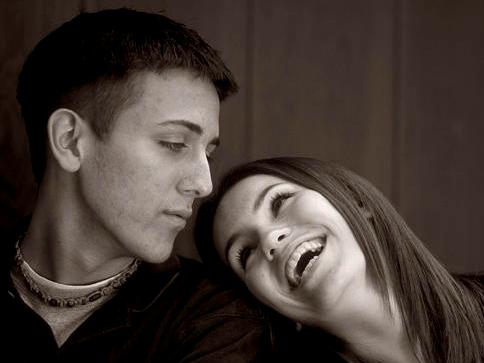 INSPIRACE PRO ZLEPŠENÍ KOMUNIKACE
[Speaker Notes: Inspirace pro zlepšení komunikace
·Snažte se brát věci s nadhledem
·Náhlá inspirace myšlenek a nápadů - brainstorming
·Když je těžké o věcech mluvit:
·Buďte potichu, nebo…
…se rozhodněte pro příjemnou a zdvořilou komunikaci]
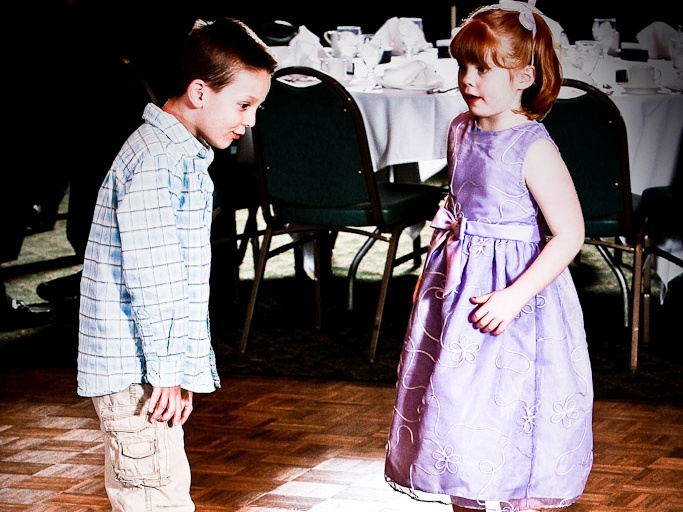 SNAŽTE SE BRÁT VĚCI S NADHLEDEM
 ZKUSTE „MOZKOTŘAS“
 NECHTE SE INSPIROVAT SITUACÍ
 KDYŽ JE TĚŽKÉ O VĚCECH MLUVIT:
	 NEMLUVTE…
            …NEBO KONVERZUJTE O POČASÍ
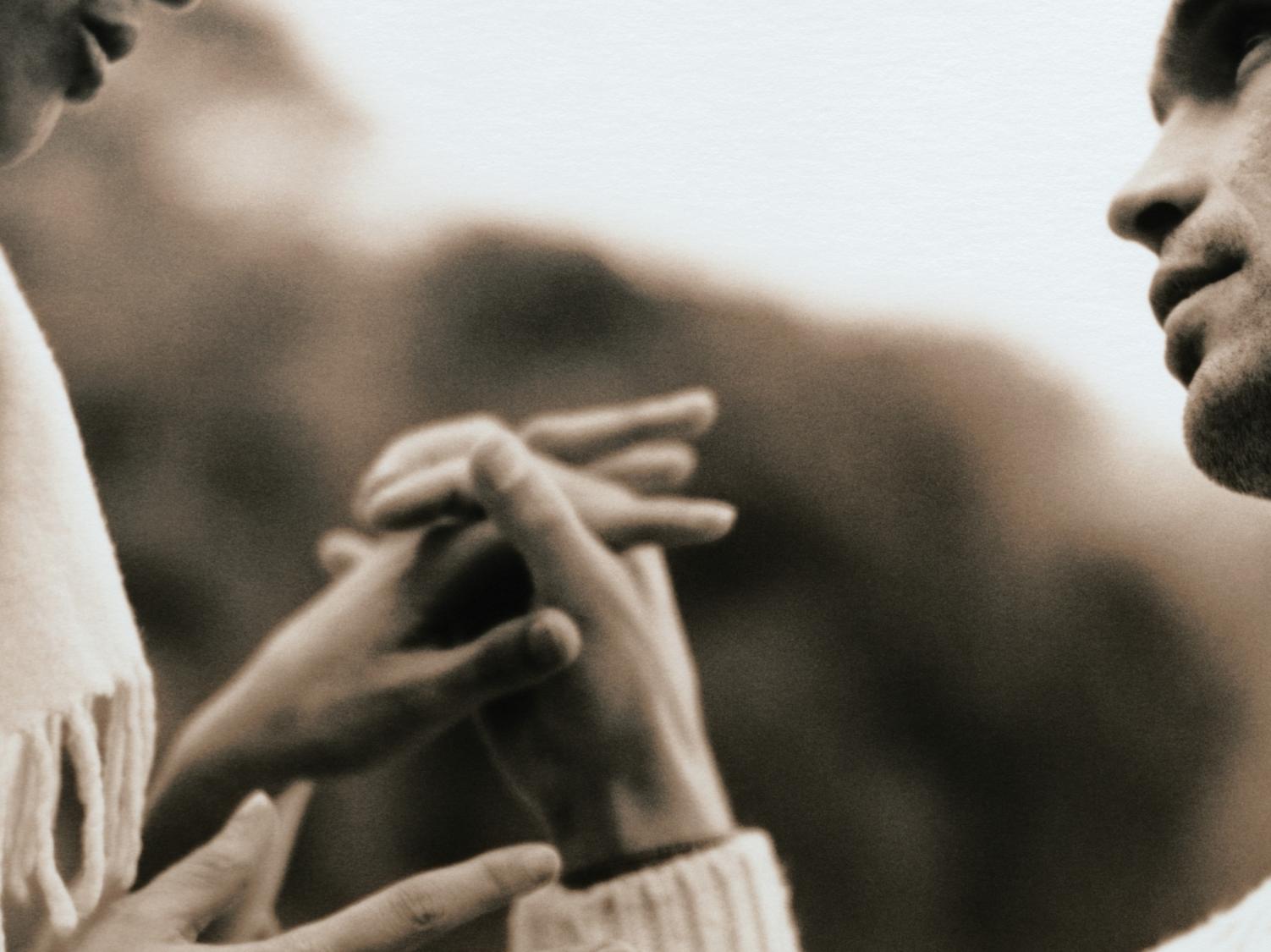 INSPIRACE PRO ZRALOU KOMUNIKACI
UDĚLEJTE SI NA SEBE ČAS
 VZÁJEMNĚ SI POSTĚŽUJTE
 NAUČTE SE VYJÁDŘIT SVÉ POCITY
 ZAVEĎTE RODINNÉ PORADY
[Speaker Notes: Inspirace pro zralou komunikaci
·Udělejte si na sebe navzájem čas
·Vzájemně si postěžujte
·Naučte se vyjádřit své pocity
·Zaveďte pravidelnou rodinnou “poradu“]
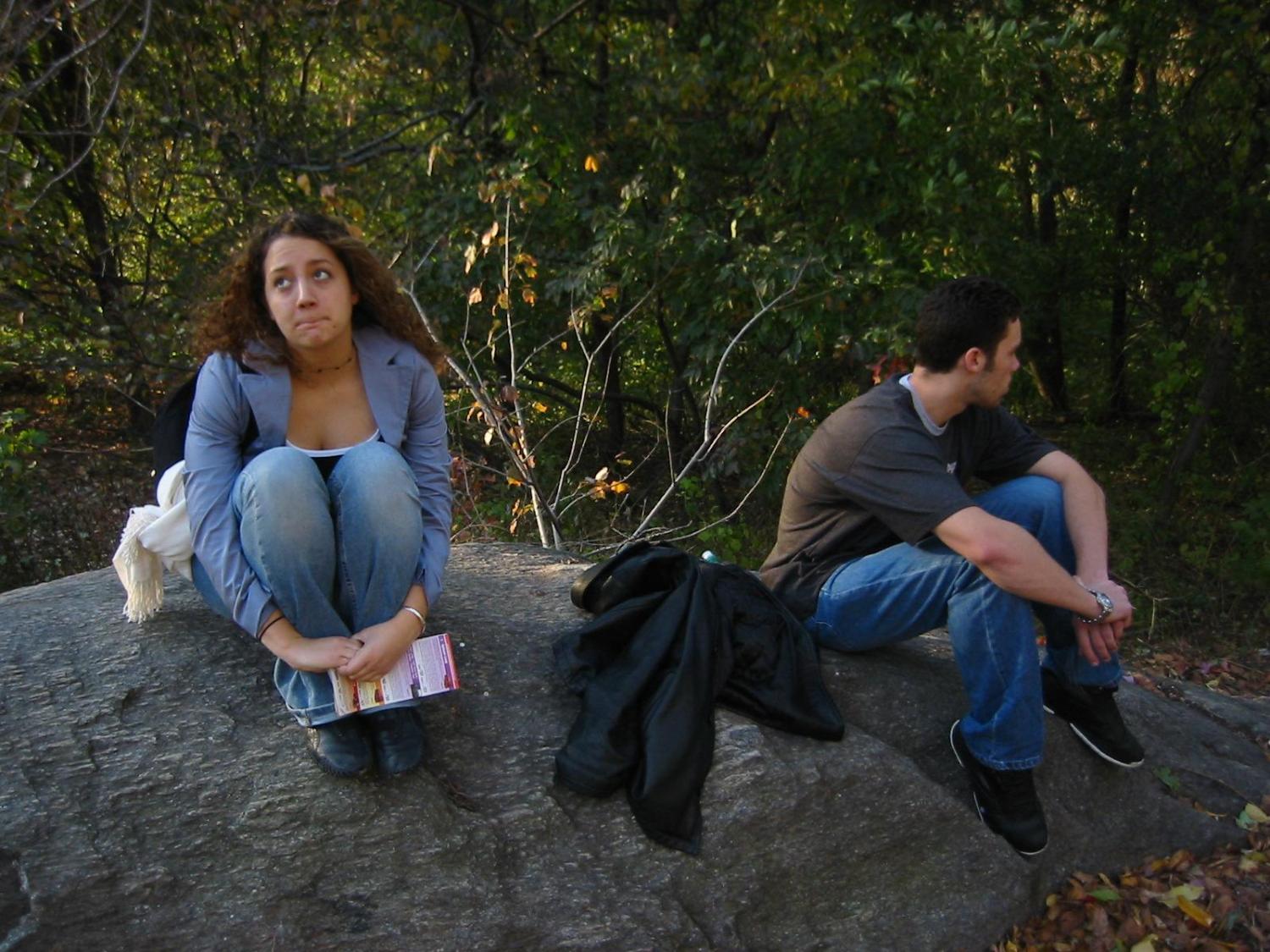 KOMUNIKACE MEZI MANŽELI
MLČÍCÍ TYP PARTNERA
[Speaker Notes: Komunikace mezi manželi
Je váš partner mlčící typ?]
MLČÍCÍ TYP PARTNERA
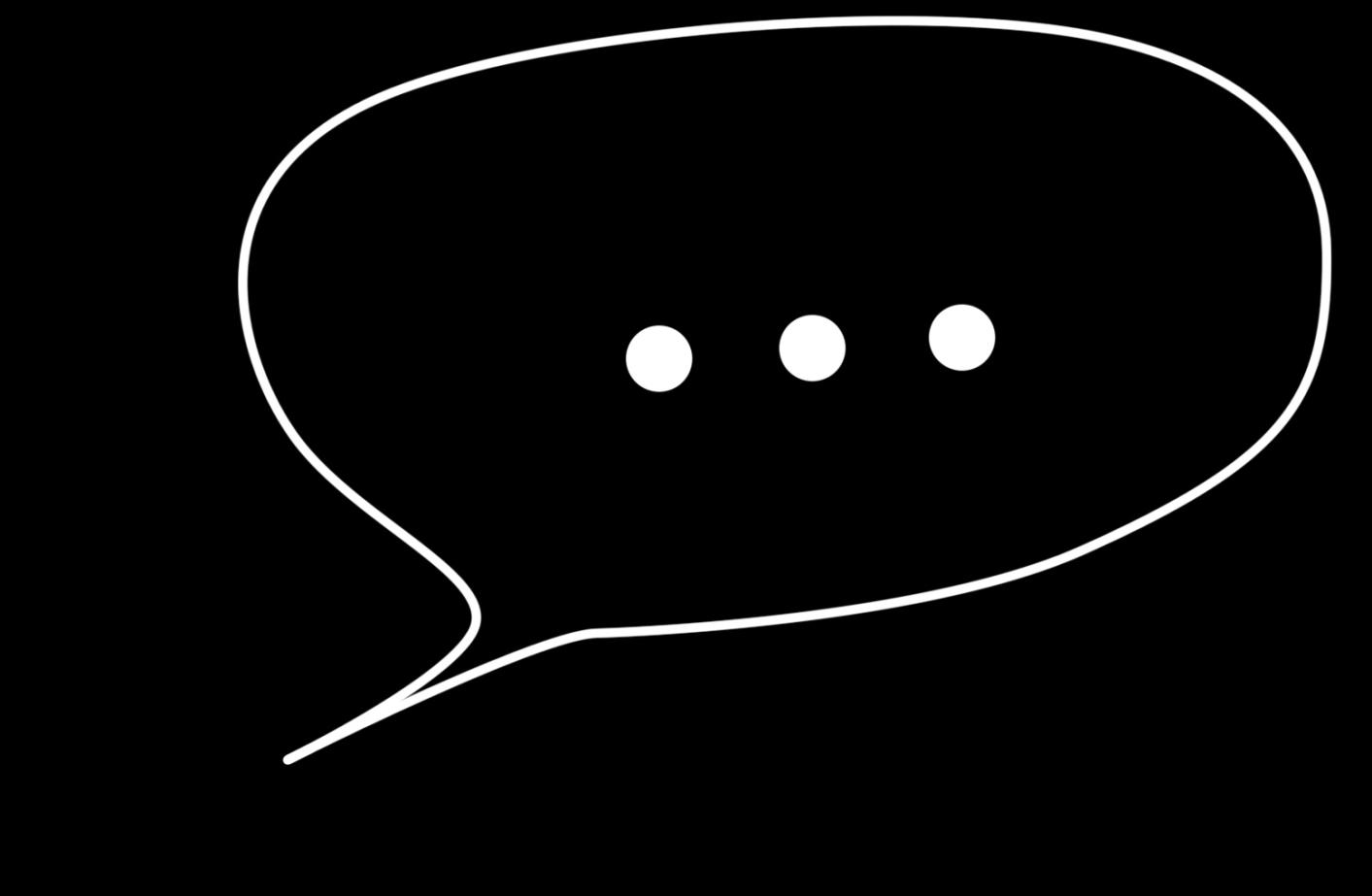 UDĚLEJTE SI ČAS NA PORADU
 PRACUJTE SPOLEČNĚ
 CHOĎTE NA SPOLEČNÉ PROCHÁZKY
 PŘED SPANÍM SE VYPOVÍDEJTE
 BUĎTE VZÁJEMNĚ OTEVŘENÍ
[Speaker Notes: Mlčící typ partnera
Udělejte si čas na manželskou poradu
Pracujte na něčem společném
Choďte spolu na procházky
Najděte si čas na rozhovor před spaním - nevytahujte žádné problémy
Buďte otevření]
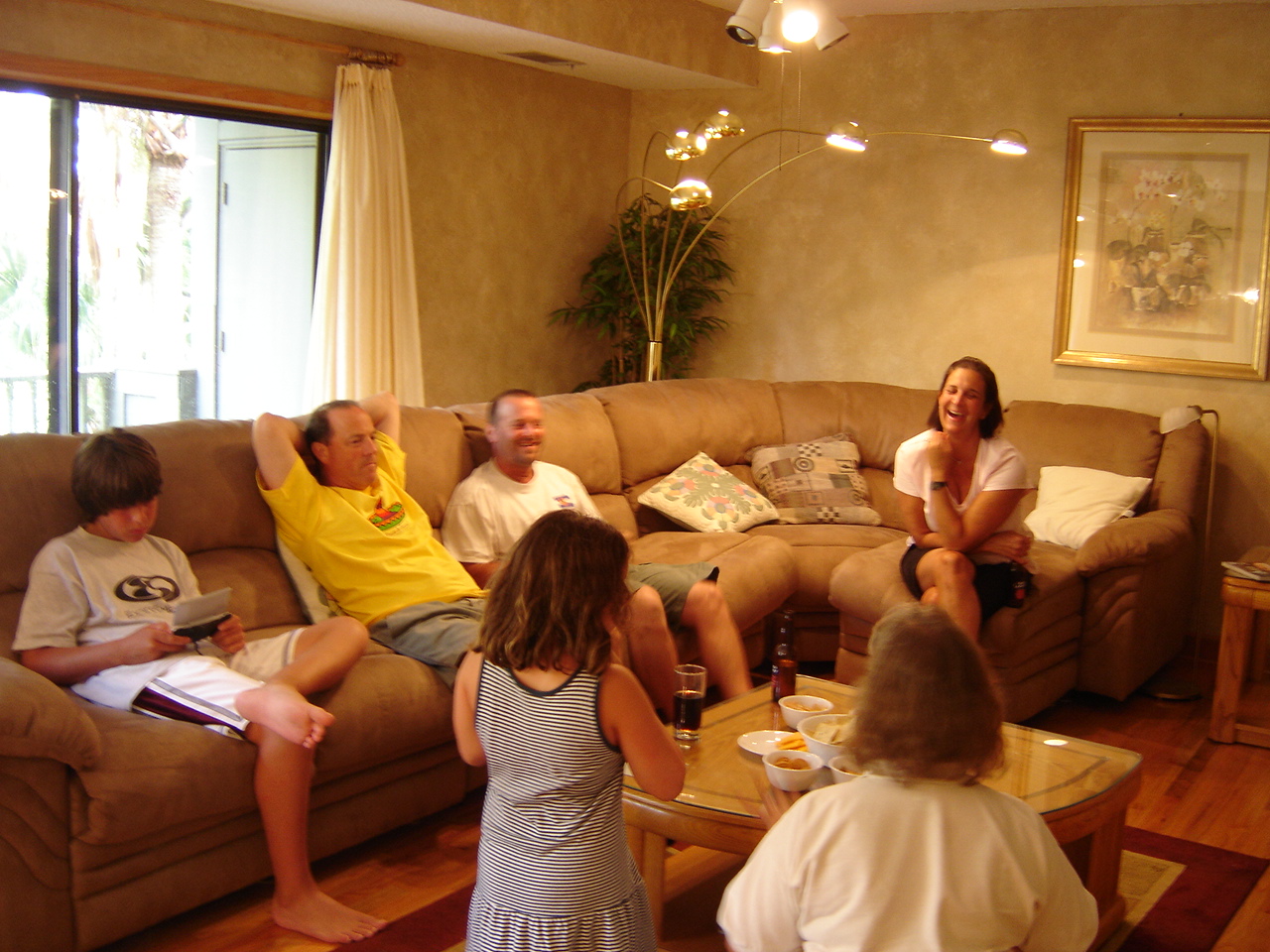 POVÍDÁNÍ V RODINĚ
POZITIVNÍ PODPORA, ODPOVÍDEJTE: „ANO!“
 NEFORMÁLNÍ POPOVÍDÁNÍ
[Speaker Notes: ·Pozitivní podpora – odpovídejte: „Ano!“
·Neformální popovídání]
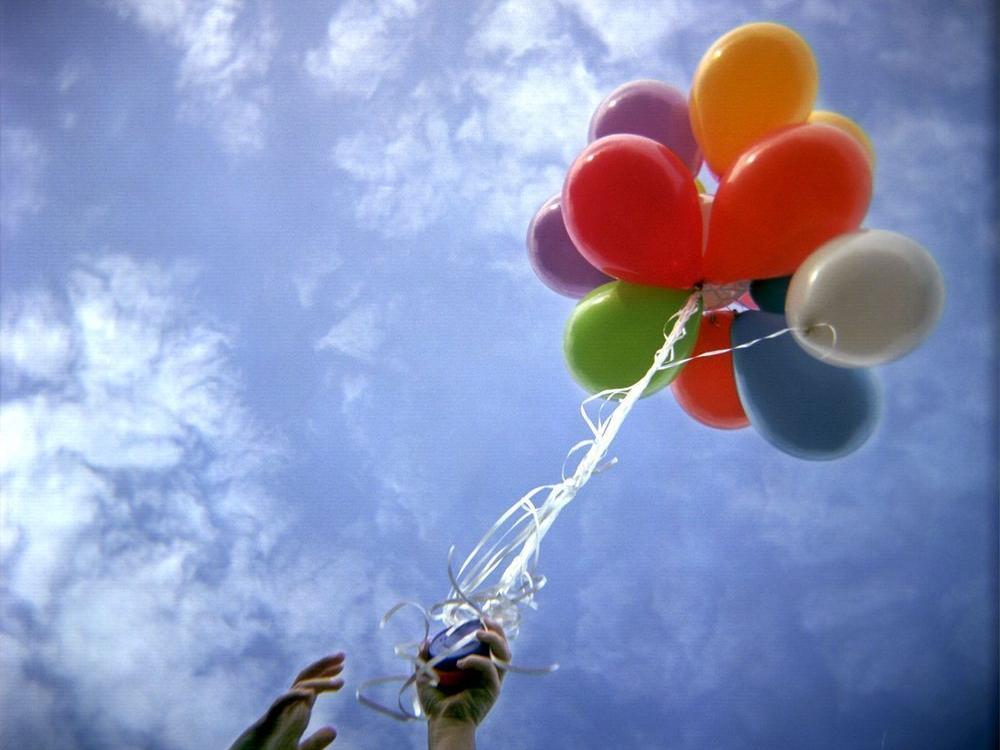 KOMUNIKACE S DĚTMI
PLÁNUJTE RODINNÁ POSEZENÍ
 NAPLÁNUJTE VEČER ZÁBAVY
 PROBÍREJTE SPOLEČNÉ ZÁŽITKY
[Speaker Notes: Nápady pro komunikaci s dětmi
·Probírejte své společné zážitky
·Naplánujte večer zábavy
·Rodinné posezení]
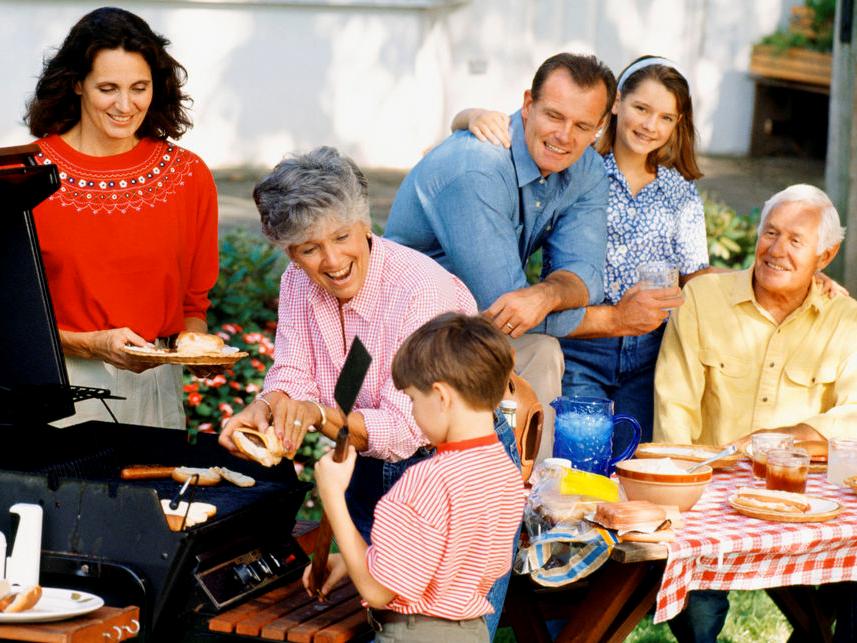 SPOLEČNÉ JÍDLO JE VELMI DŮLEŽITÉ
[Speaker Notes: Společné jídlo je velmi důležité]
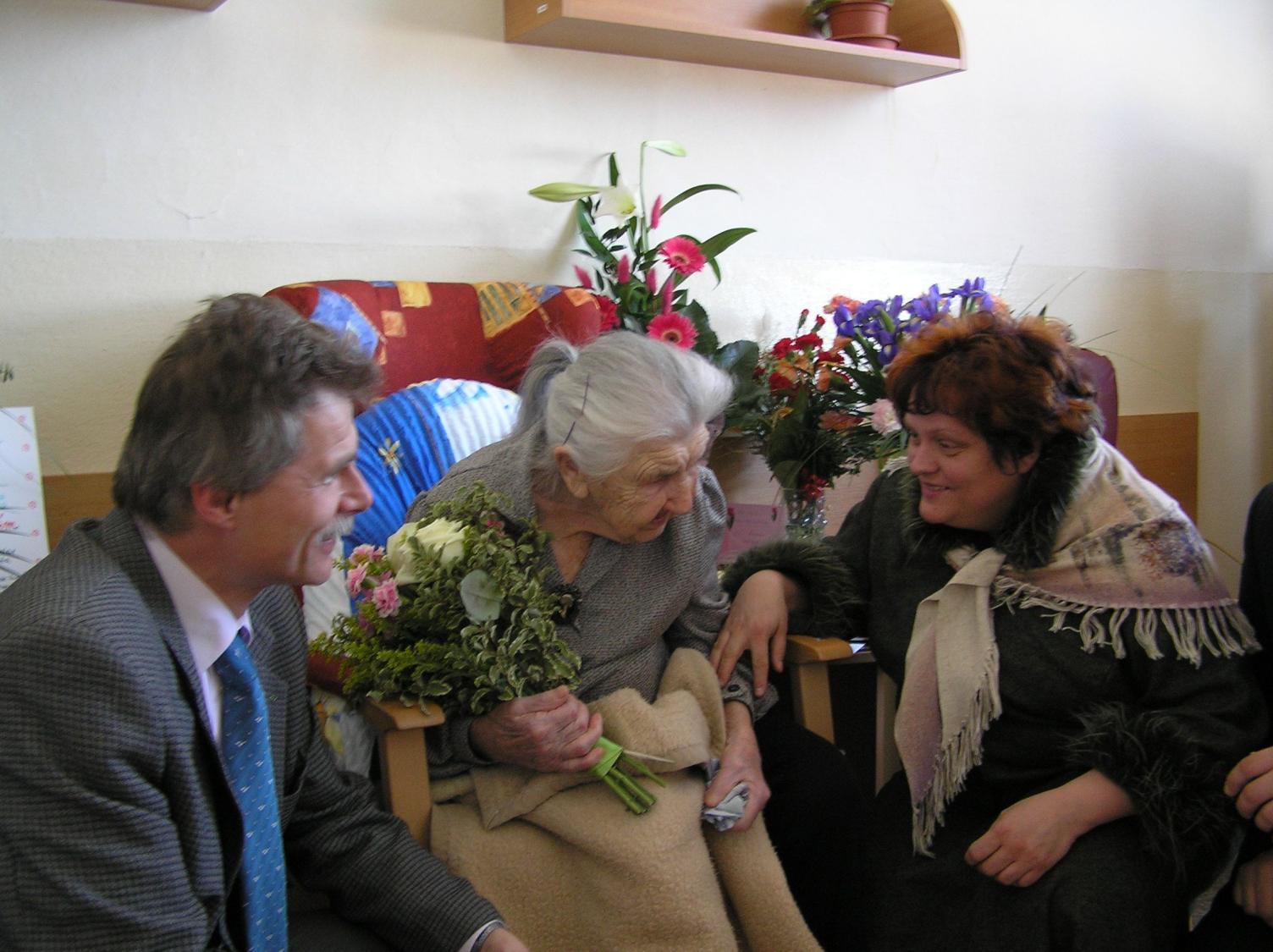 KOMUNIKACE S BLÍZKÝMI VYSOKÉHO VĚKU
[Speaker Notes: Komunikace s našimi blízkými v pokročilém věku
·Komunikujte často se svými rodiči, kteří jsou již v pokročilém věku
·Vnoučata s prarodiči]
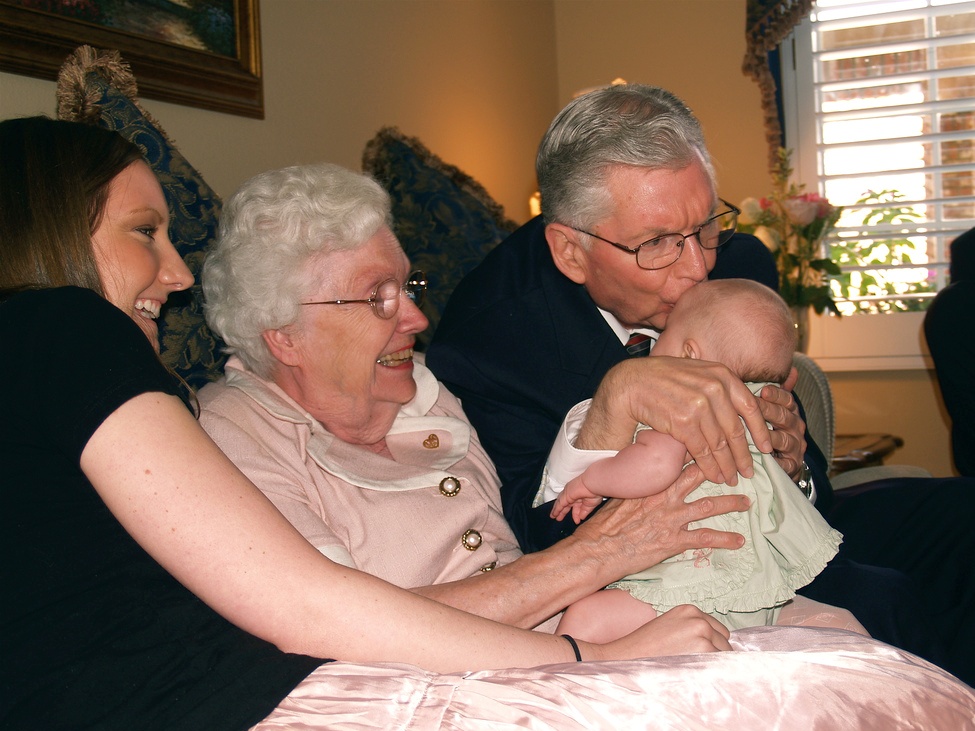 PRARODIČE A VNOUČATA
[Speaker Notes: Komunikace s našimi blízkými v pokročilém věku
·Komunikujte často se svými rodiči, kteří jsou již v pokročilém věku
·Vnoučata s prarodiči]
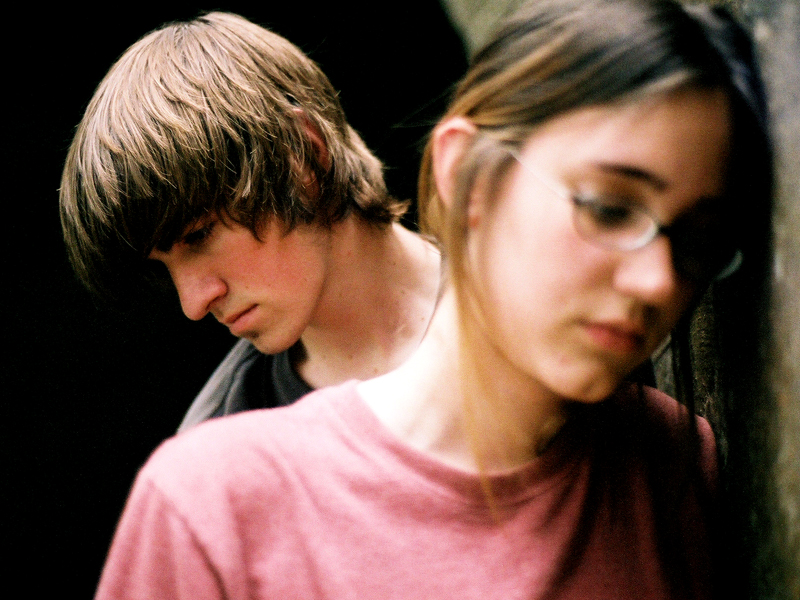 POSLOUCHÁŠ MĚ?
[Speaker Notes: Hej! Posloucháš mě?]
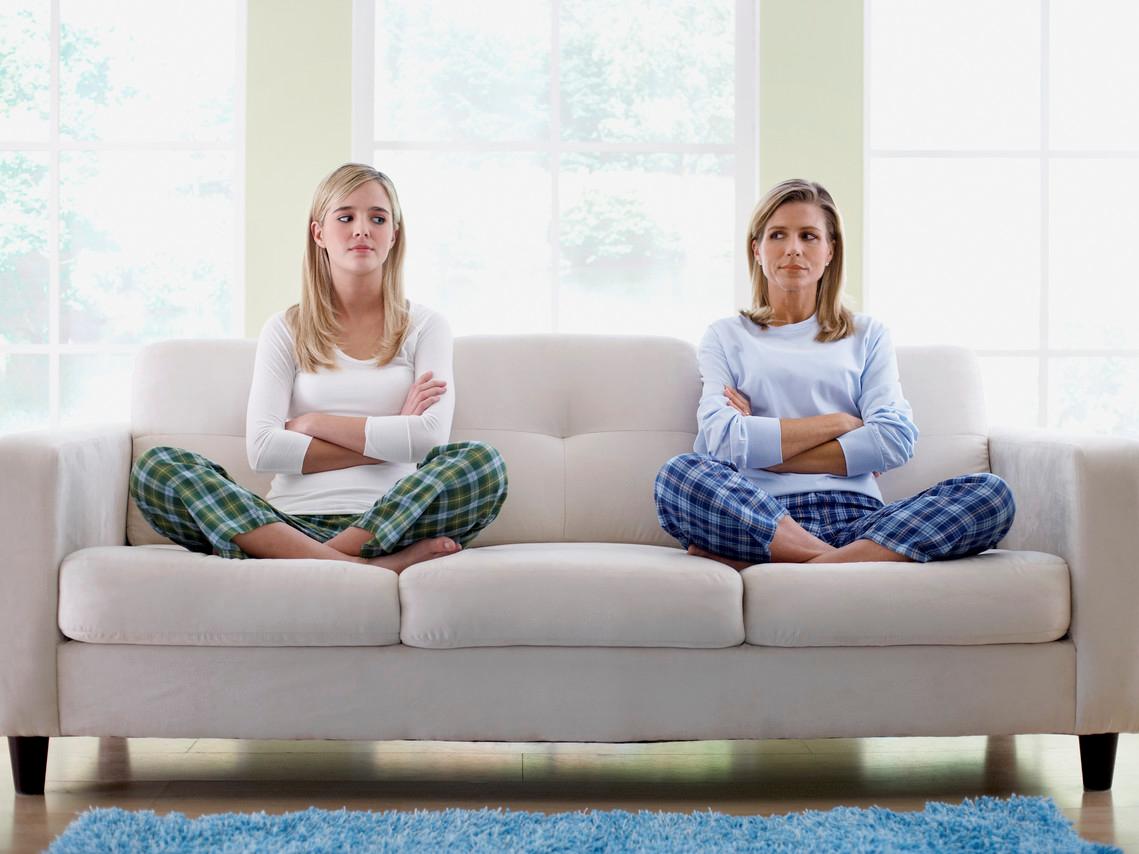 JAK NASLOUCHAT
ZVOLTE SI SPRÁVNOU CHVÍLI
[Speaker Notes: Jak naslouchat
·Zvolte si k rozhovoru správný čas.
·Pamatujte na značky na železničním přejezdu: Zastav! Rozhlédni se! Naslouchej!]
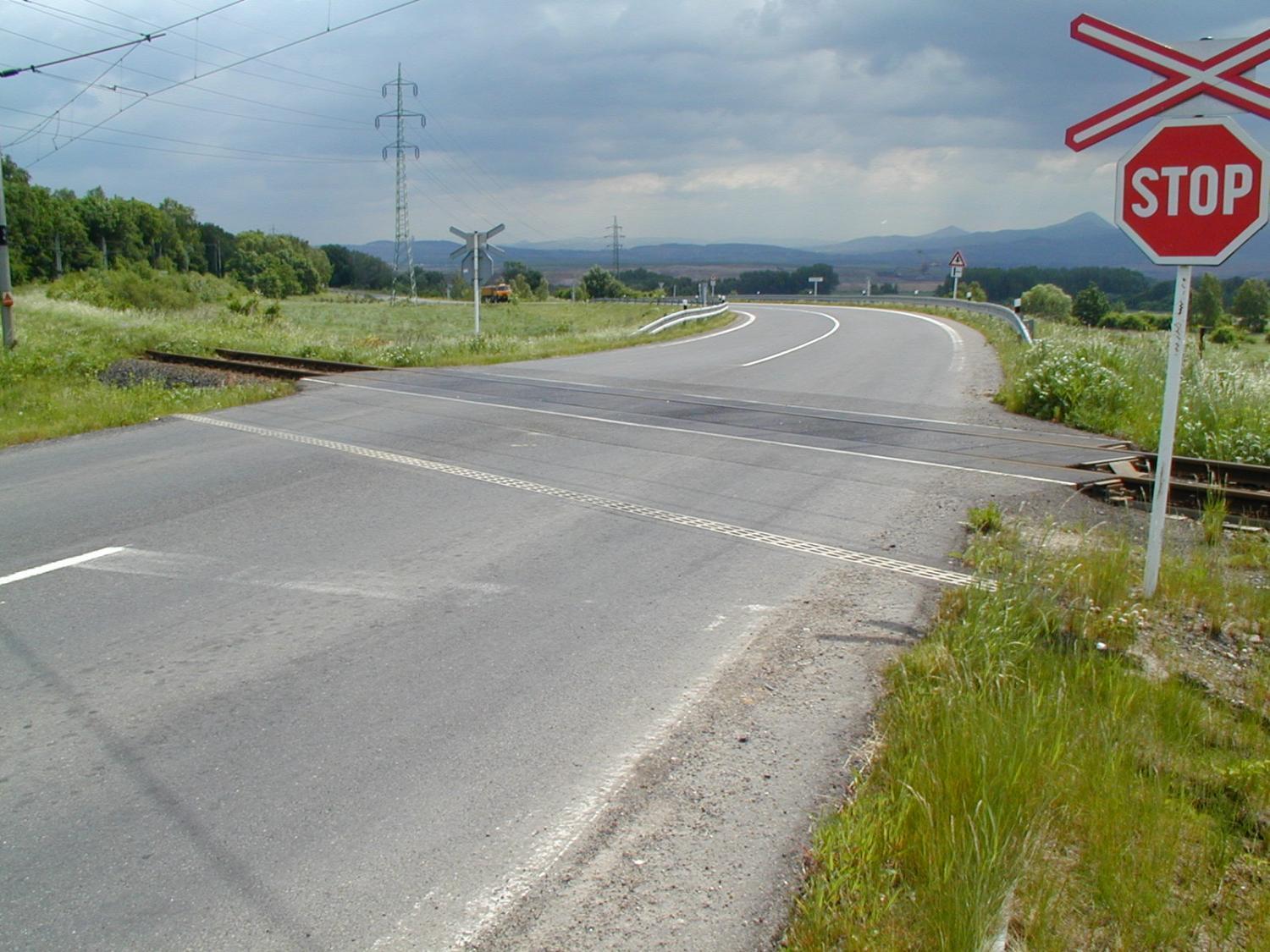 KOMUNIKACE V RODINĚ
ZASTAV!ROZHLÉDNI SE!NASLOUCHEJ!
[Speaker Notes: Jak naslouchat
·Zvolte si k rozhovoru správný čas.
·Pamatujte na značky na železničním přejezdu: Zastav! Rozhlédni se! Naslouchej!]
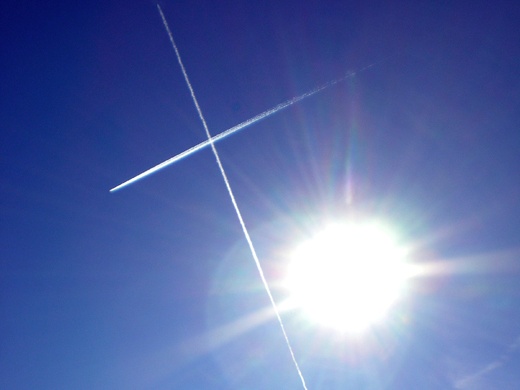 BŮH S NÁMI KOMUNIKUJE
SLOVA
 ZÁŽITKY
 MYŠLENKY
 MODLITBA
[Speaker Notes: Bůh s námi komunikuje. 
Skrze slova, zážitky, naši mysl, skrze modlitbu…]
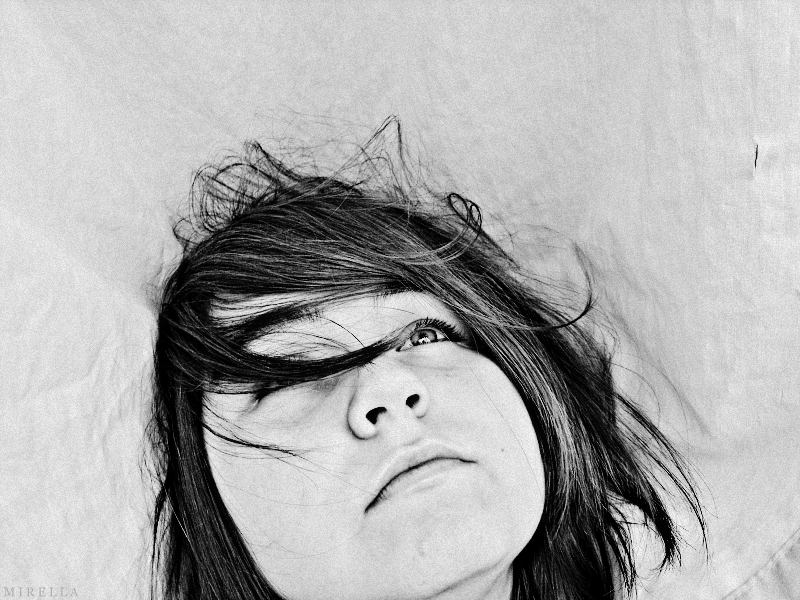 JAK KOMUNIKOVAT S BOHEM
[Speaker Notes: Jak komunikovat s Bohem
Hovořit, přemýšlet, naslouchat…]
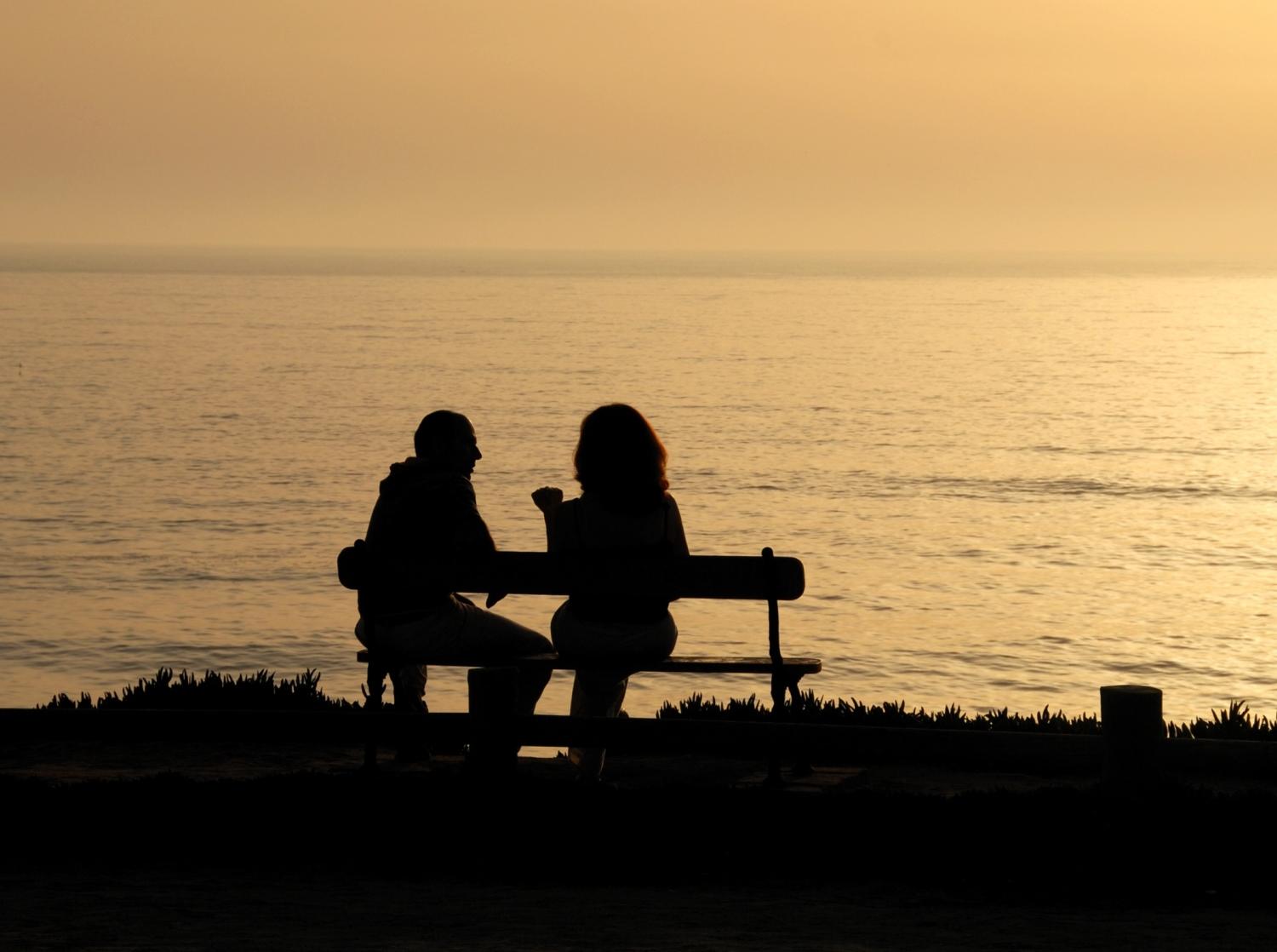 KOMUNIKACE